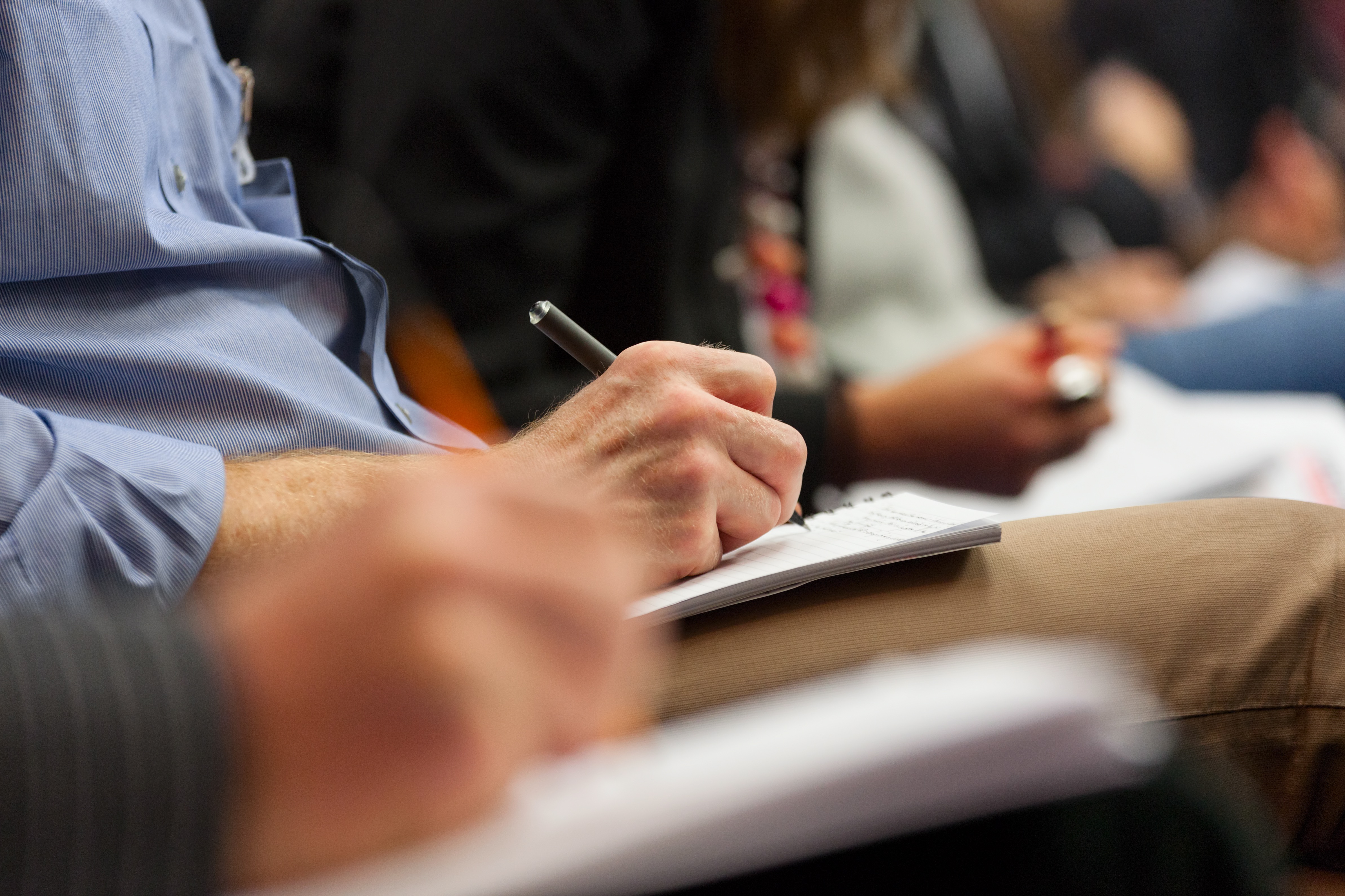 DCPI SCHULUNG ZUM ZERTIFIZIERTEN TRAINER
Vereinbarung von Probeschulungen und Bewertung
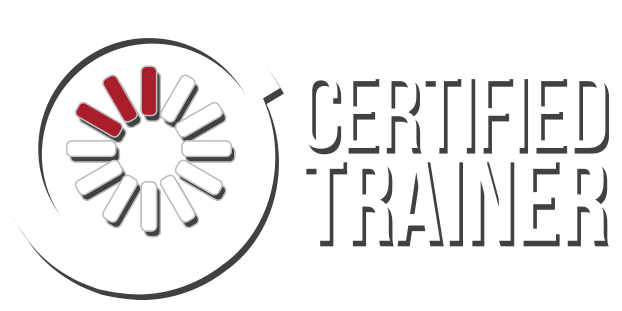 [Speaker Notes: Full-sized image]